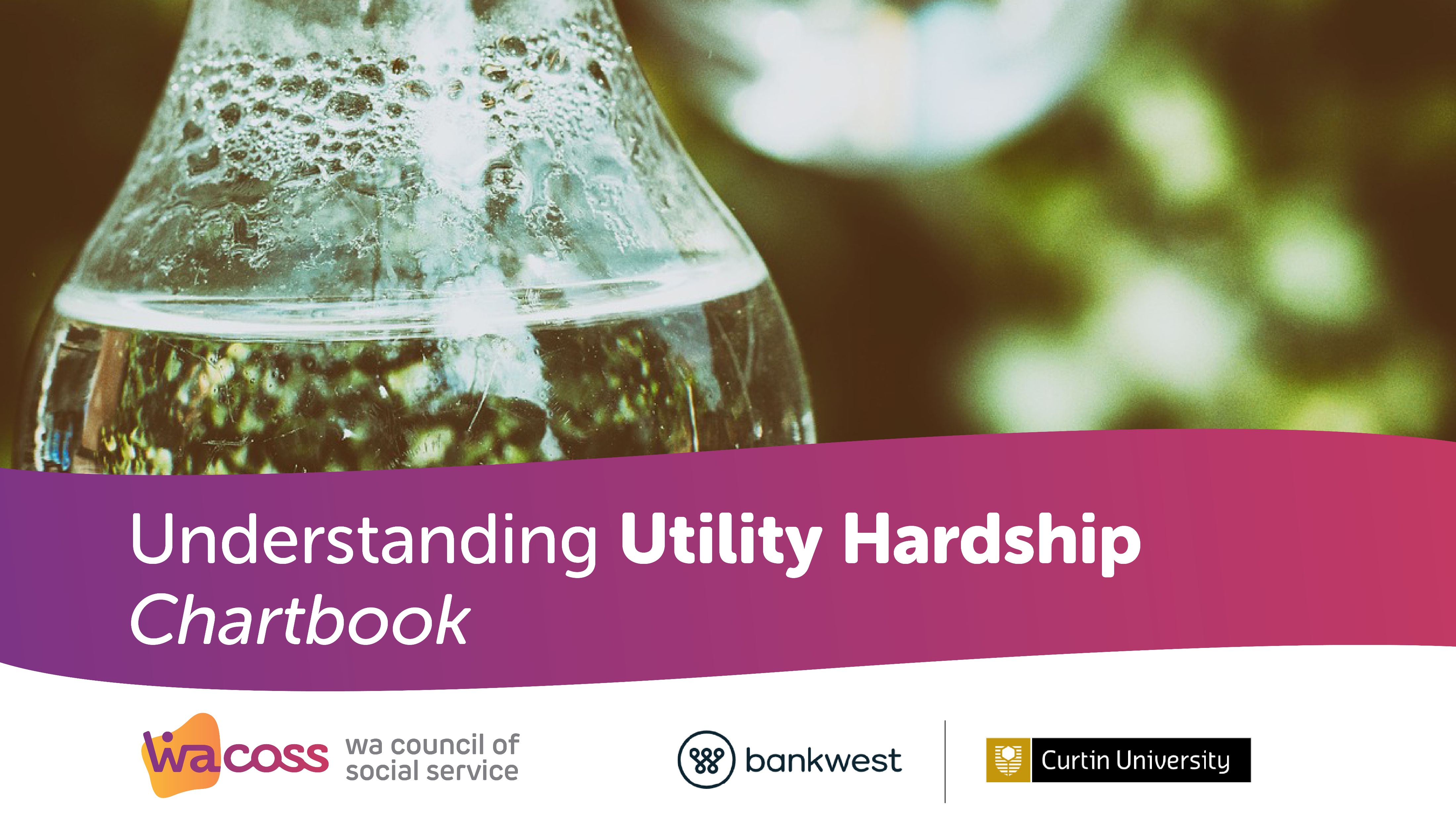 Contributors to households’ inability to pay for bills, household characteristics
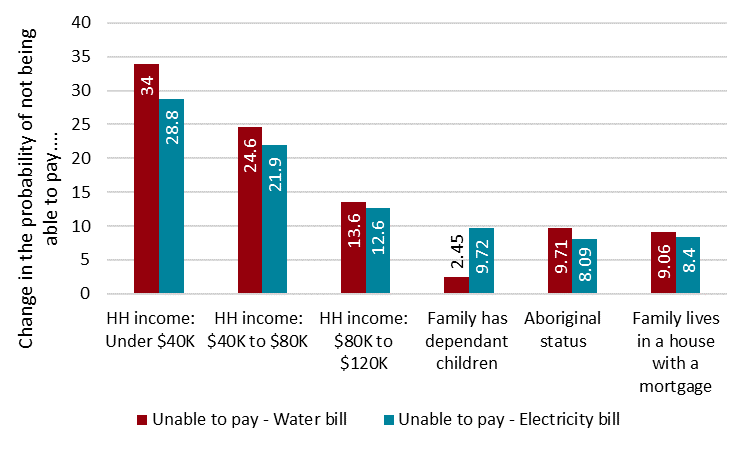 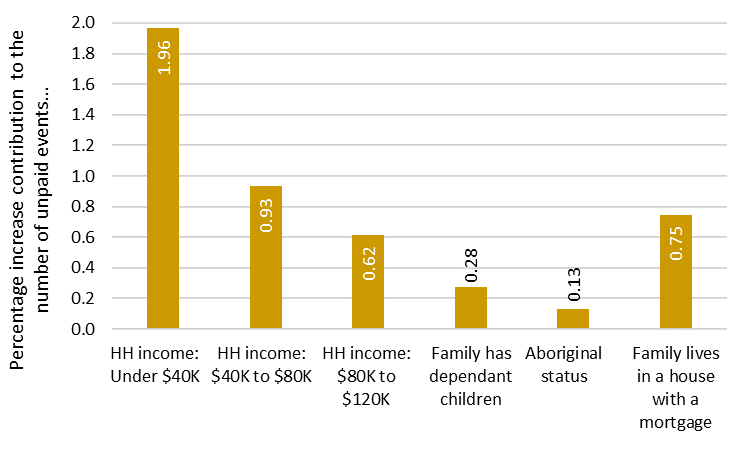 Source: Graham Hansen, Eva Perroni and Dr Silvia Salazar (2022) Understanding Utility Hardship, Western Australian Council of Social Service and Bankwest Curtin Economics Centre.
Contributors to household's inability to pay for bills, life events
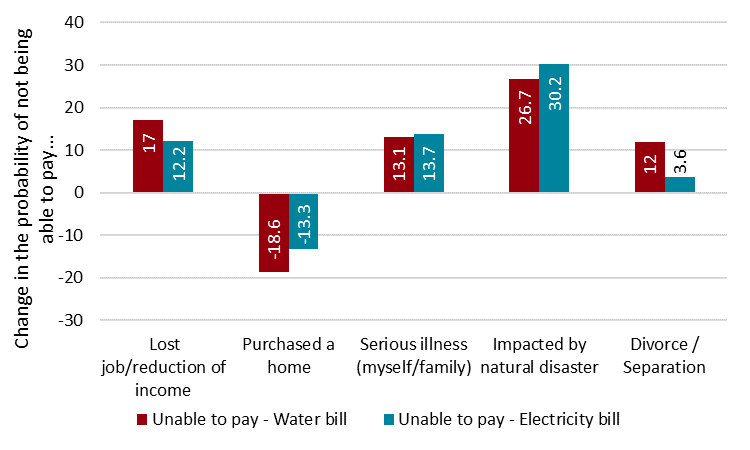 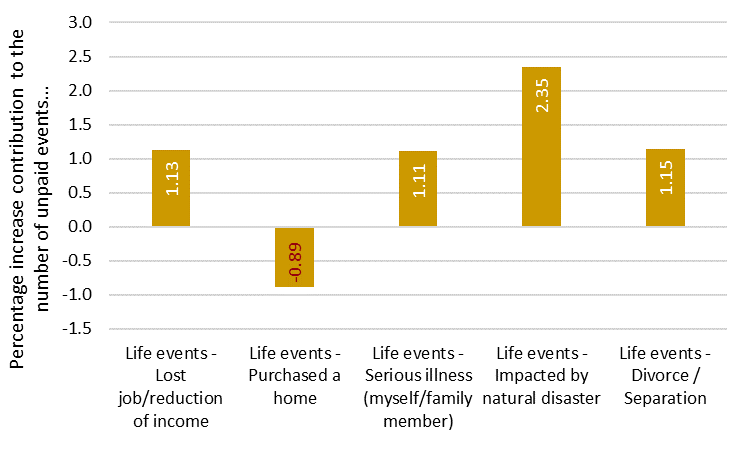 Source: Graham Hansen, Eva Perroni and Dr Silvia Salazar (2022) Understanding Utility Hardship, Western Australian Council of Social Service and Bankwest Curtin Economics Centre.
Contributors to household's inability to pay for bills, savings and financial management
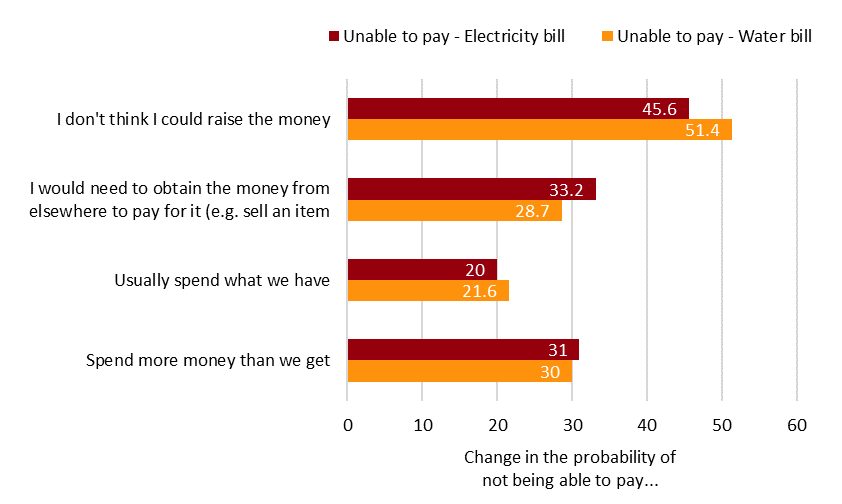 Source: Graham Hansen, Eva Perroni and Dr Silvia Salazar (2022) Understanding Utility Hardship, Western Australian Council of Social Service and Bankwest Curtin Economics Centre.
Contributors to household's inability to pay for bills, co-dependency with other bills
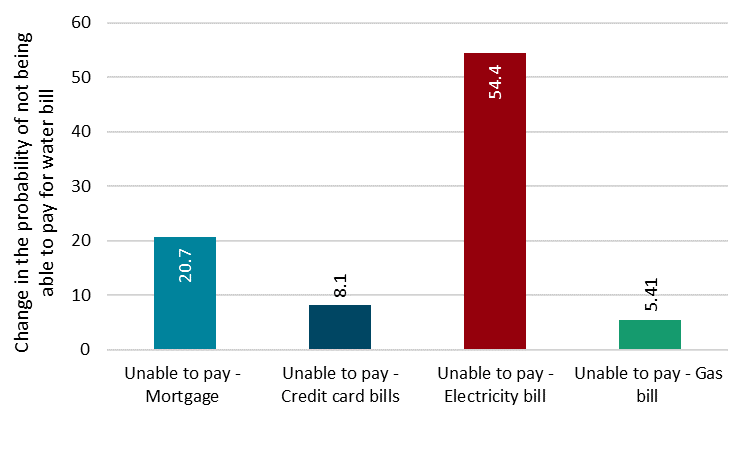 Source: Graham Hansen, Eva Perroni and Dr Silvia Salazar (2022) Understanding Utility Hardship, Western Australian Council of Social Service and Bankwest Curtin Economics Centre.
Principal component analysis, inability to pay different bills
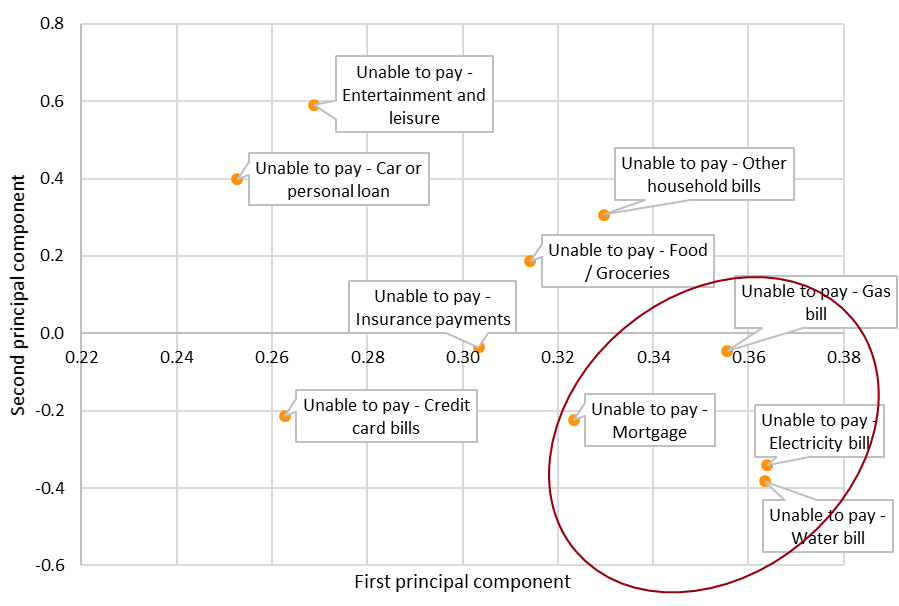 Source: Graham Hansen, Eva Perroni and Dr Silvia Salazar (2022) Understanding Utility Hardship, Western Australian Council of Social Service and Bankwest Curtin Economics Centre.
Coping mechanisms by type of utility bill unable to be paid, %
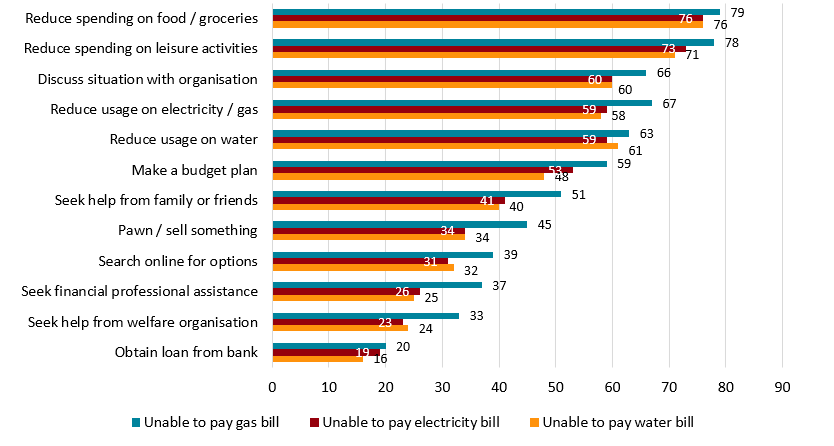 Source: Graham Hansen, Eva Perroni and Dr Silvia Salazar (2022) Understanding Utility Hardship, Western Australian Council of Social Service and Bankwest Curtin Economics Centre.
Coping mechanisms by discretionary or essential bill unable to be paid, %
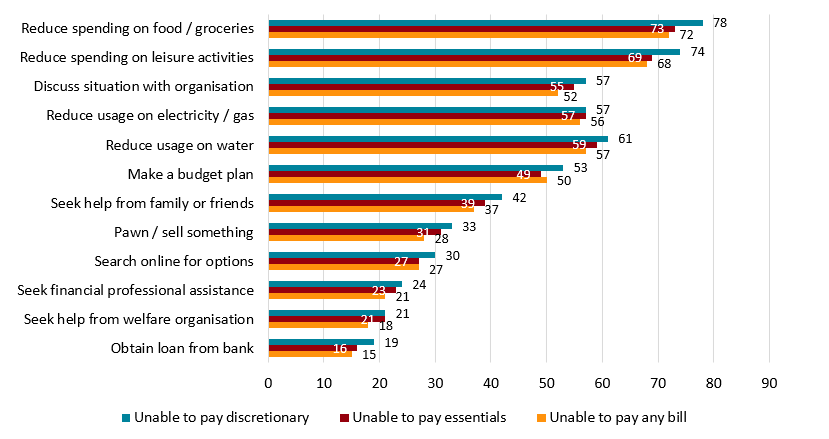 Source: Graham Hansen, Eva Perroni and Dr Silvia Salazar (2022) Understanding Utility Hardship, Western Australian Council of Social Service and Bankwest Curtin Economics Centre.
Principle component analysis, multiple coping strategies
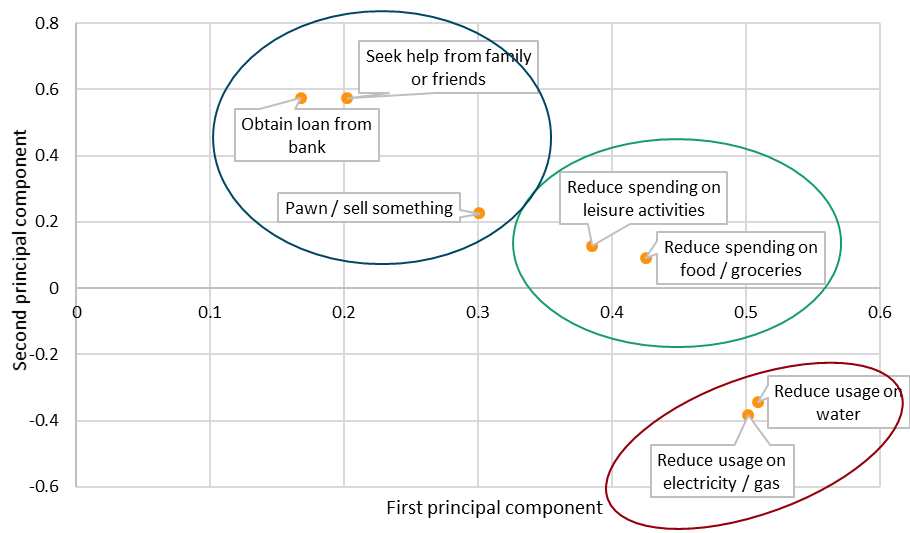 Source: Graham Hansen, Eva Perroni and Dr Silvia Salazar (2022) Understanding Utility Hardship, Western Australian Council of Social Service and Bankwest Curtin Economics Centre.
What would be most helpful by type of utility bill unable to be paid
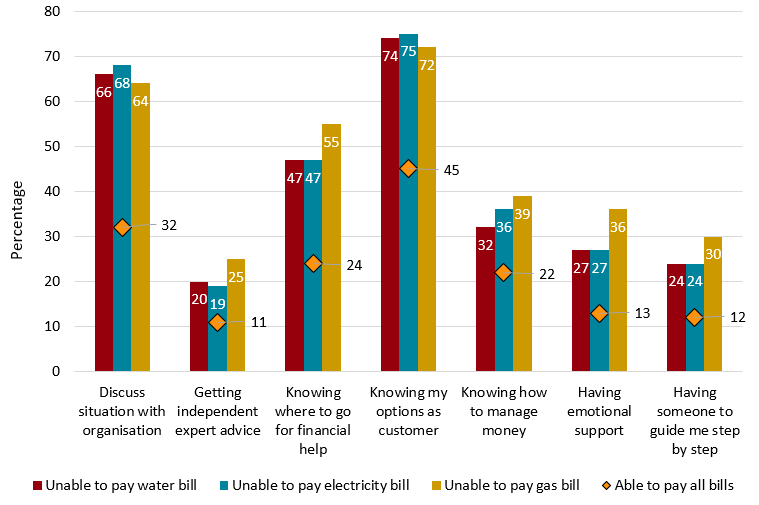 Source: Graham Hansen, Eva Perroni and Dr Silvia Salazar (2022) Understanding Utility Hardship, Western Australian Council of Social Service and Bankwest Curtin Economics Centre.
Types of assistance that would be most useful
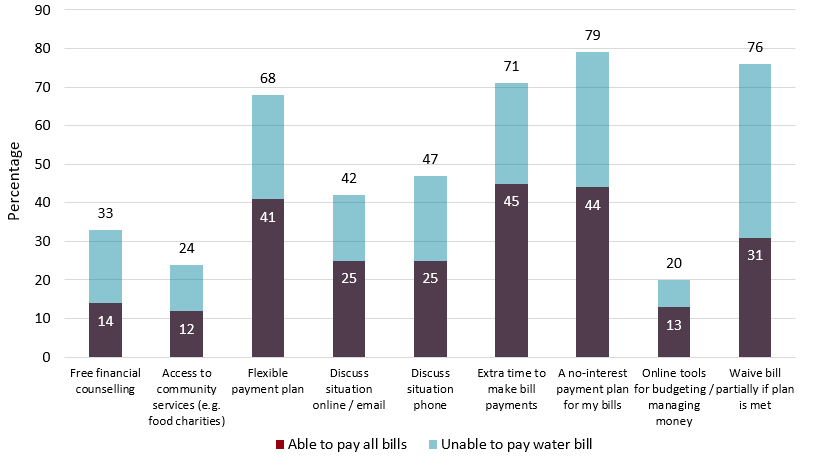 Source: Graham Hansen, Eva Perroni and Dr Silvia Salazar (2022) Understanding Utility Hardship, Western Australian Council of Social Service and Bankwest Curtin Economics Centre.
Family type, FCN and Customer Survey
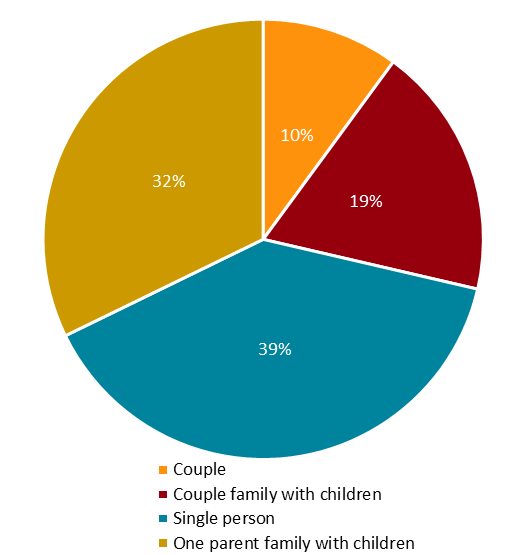 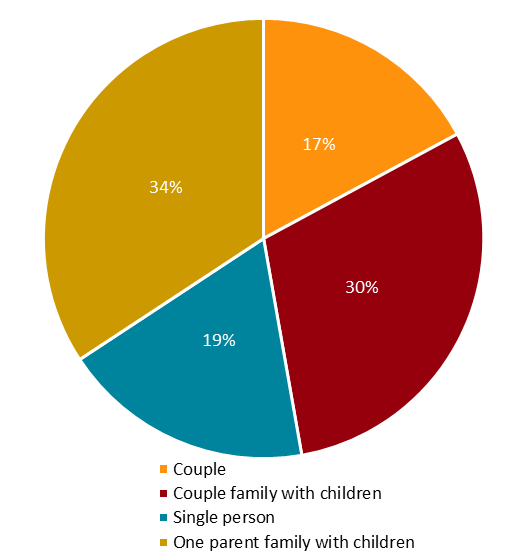 Family type, FCN				Family type, Customer Survey
Source: Graham Hansen, Eva Perroni and Dr Silvia Salazar (2022) Understanding Utility Hardship, Western Australian Council of Social Service and Bankwest Curtin Economics Centre.
Clients’ country of origin, FCN
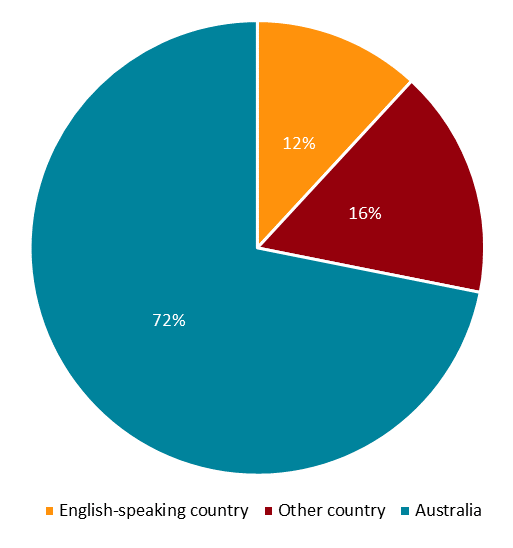 Source: Graham Hansen, Eva Perroni and Dr Silvia Salazar (2022) Understanding Utility Hardship, Western Australian Council of Social Service and Bankwest Curtin Economics Centre.
Household income, FCN and Water Corporation
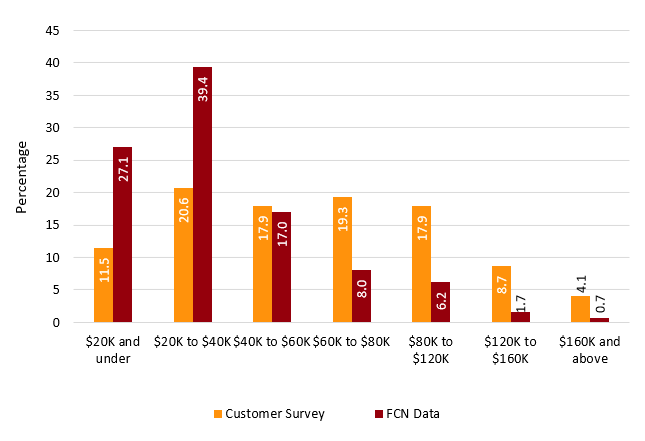 Source: Graham Hansen, Eva Perroni and Dr Silvia Salazar (2022) Understanding Utility Hardship, Western Australian Council of Social Service and Bankwest Curtin Economics Centre.
Main source of income, FCN
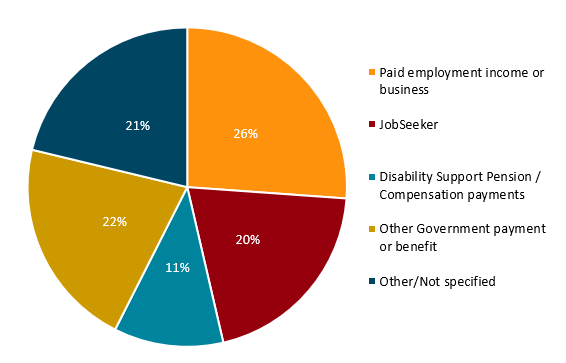 Source: Graham Hansen, Eva Perroni and Dr Silvia Salazar (2022) Understanding Utility Hardship, Western Australian Council of Social Service and Bankwest Curtin Economics Centre.
Home ownership type, FCN
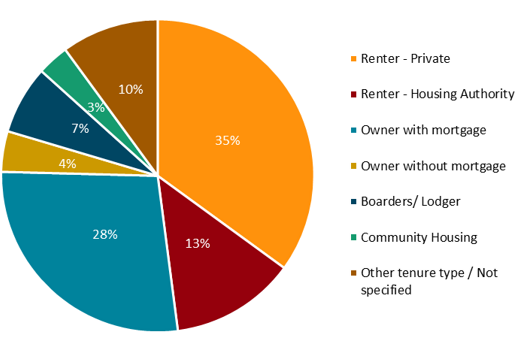 Source: Graham Hansen, Eva Perroni and Dr Silvia Salazar (2022) Understanding Utility Hardship, Western Australian Council of Social Service and Bankwest Curtin Economics Centre.
Fortnightly expenditure patterns, FCN
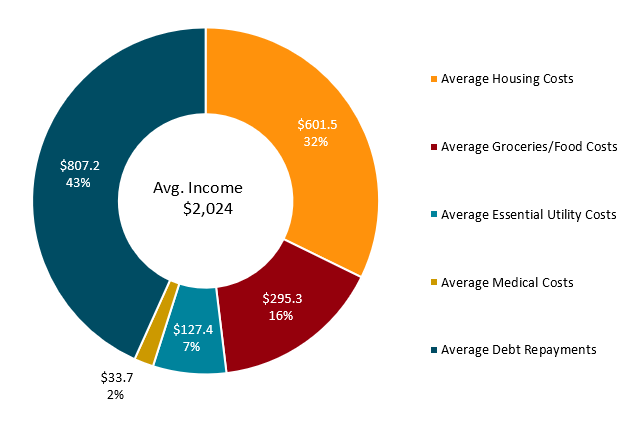 Source: Graham Hansen, Eva Perroni and Dr Silvia Salazar (2022) Understanding Utility Hardship, Western Australian Council of Social Service and Bankwest Curtin Economics Centre.
Reasons for accessing FCN services
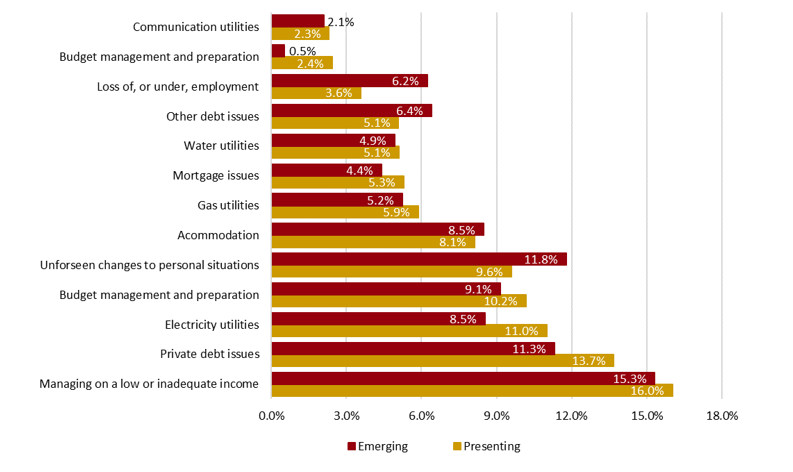 Note: ‘Presenting’ reasons are those that the client presented with or disclosed during the initial intake into the service, while ‘emerging’ reasons are those that emerged during subsequent meetings or assessments by the financial counsellor.
Source: Graham Hansen, Eva Perroni and Dr Silvia Salazar (2022) Understanding Utility Hardship, Western Australian Council of Social Service and Bankwest Curtin Economics Centre.
Co-occurring issues with financial hardship, FCN
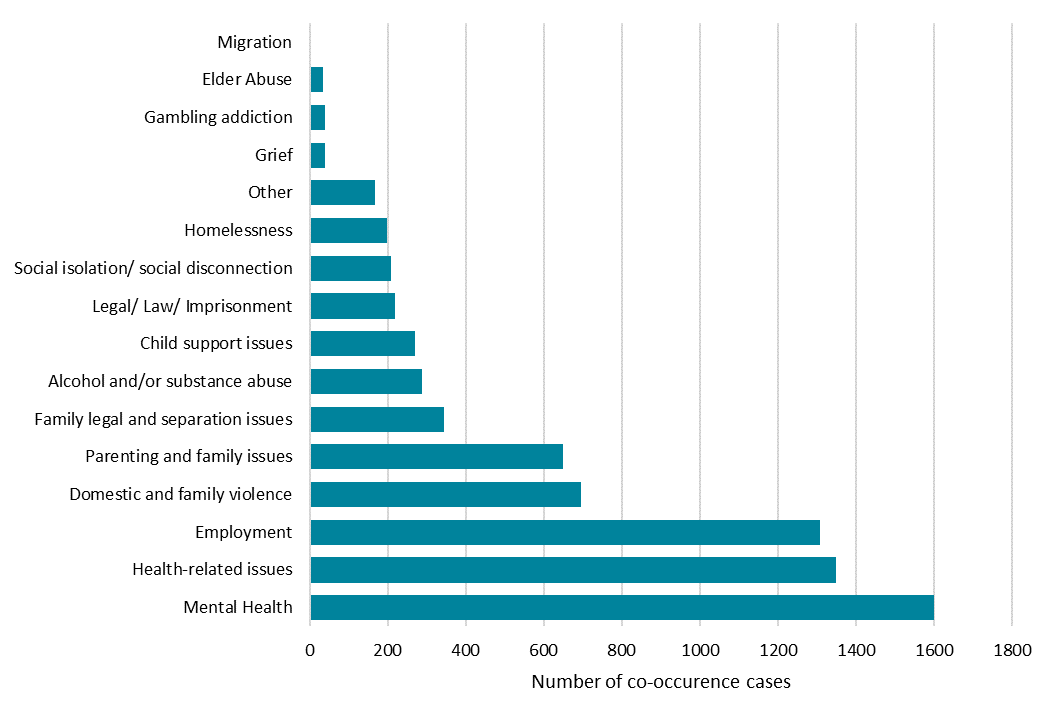 Source: Graham Hansen, Eva Perroni and Dr Silvia Salazar (2022) Understanding Utility Hardship, Western Australian Council of Social Service and Bankwest Curtin Economics Centre.